HSE Requirements for Loading and Unloading Road and Rail VehiclesGROUP HSE RULE (CR-GR-HSE-431)
SUMMARY

This rule defines the minimum HSE requirements to manage the risks during operations involving the loading and unloading of dangerous or non-dangerous goods, into or out of road and rail vehicles, at dedicated loading / unloading areas and bays.
CR-GR-HSE-431
Context:
4,3 Millions loadings/year;  12 Millions unloadings/year. 
variety of goods or objects loaded. 
13 requierements, grouped in 4 themes:
risk analysis & procedure;
information & training;
implementation;
audits. 
Remplace documents:
DIR-SEC-14 - Road/Rail Loading and Unloading operations;
REG-GR-SEC-031 - Control procedure before loading tank trucks with liquid hydrocarbons and LPG ‟Safe to Load”;
No rule defined into the MS referential.
Date of publication in REFLEX : 02/10/2020
Date of application : 02/04/2021
Scope of Application
Concerns loading/unloading operations on a permanent area or a dedicated station: 

all types of trucks and rail cars (tipper, tanker, platform, etc...);
of all types of materials/goods, whether dangerous or not, objects (except goods such as mail or postal parcels);
carried out on operated sites (except construction sites); 
of trucks operated and/or contracted for more than 6 months carried out on non-operated sites.
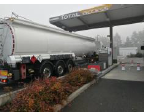 NEW
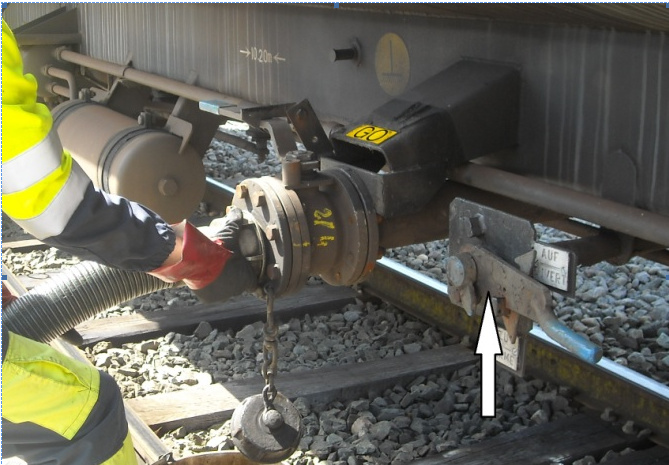 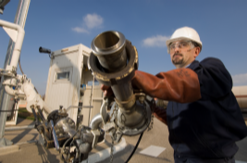 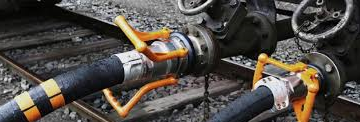 Scope of Application
The requirements in this rule are adjusted depending on the type of vehicle and the nature of the goods. 

In addition to a written description, pictograms have been added for clarification:
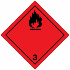 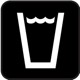 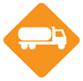 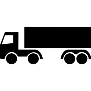 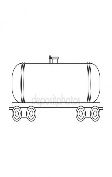 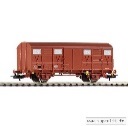 A requirement not preceded by a pictogram applies to all the operations targeted by the subject of this rule.
REQUIEREMENTS
No change
REQUIEREMENTS
REQUIEREMENTS
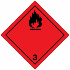 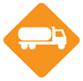 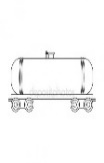 Requirement already exists but specification of risk control measures required in Annex 1
No change
REQUIEREMENTS
NEW
New requirement for MS (formalisation of information on safety instructions to crew members)
REQUIEREMENTS
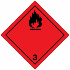 NEW
NEW
Already existing requirement with a new precision on the periodicity of the training courses of 5 years
REQUIEREMENTS
No change
REQUIEREMENTS
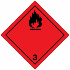 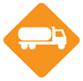 NEW
New requirement for MS
REQUIEREMENTS
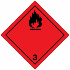 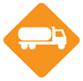 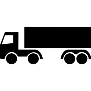 NEW
New requirement for MS, as Safe to Load now covers the entire transport of dangerous goods (tanks or packages) in countries with high road risks.
REQUIEREMENTS
No change
REQUIEREMENTS
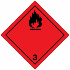 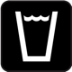 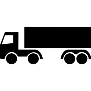 Already existing requirement with details of mandatory checkpoints.
REQUIEREMENTS
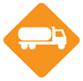 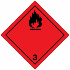 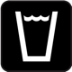 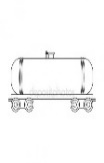 NEW
New requirement for MS as minimum risk control measures for access to the tank dome are now defined according to the type of operation.
REQUIEREMENTS
No change
REQUIEREMENTS
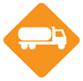 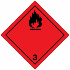 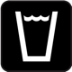 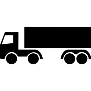 NEW
New requirement for MS